SE1011Week 5, Class 3
Today
Return Half Exam 2 
Object Oriented Programming (cont.)
Muddiest Point
Next Half Exam:
Week 7, Monday
SE-1011 Slide design: Dr. Mark L. Hornick Instructor: Dr. Yoder
1
How to copy a value into a class?
main(…)
inputHour
hours
minute
hours
minute
285638
285652
11
31
11
31
12
int
int
int
int
int
clock
clock2
285638
Clock
Clock
Clock ref
Clock ref
285652
SE1011Week 6, Class 1
SE-1011 Slide design: Dr. Mark L. Hornick Instructor: Dr. Yoder
2
What does method call look like at start?
main(…)
inputHour
hours
minute
hours
minute
285638
285652
11
31
11
31
12
int
int
int
int
int
clock
clock2
285638
Clock
Clock
Clock ref
Clock ref
285652
SE1011Week 6, Class 1
SE-1011 Slide design: Dr. Mark L. Hornick Instructor: Dr. Yoder
3
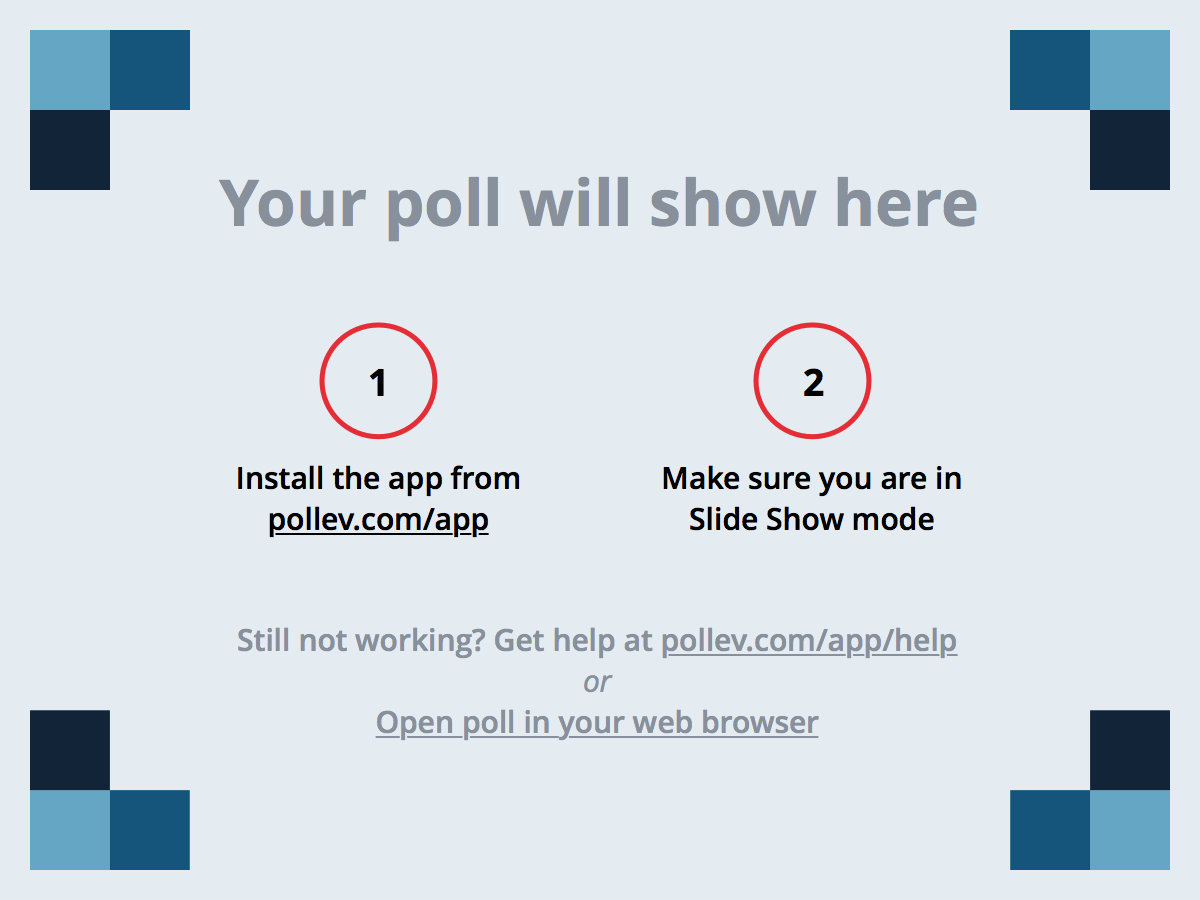 SE-1011 Slide design: Dr. Mark L. Hornick Instructor: Dr. Yoder
4
Acknowledgement
This course is based on the text
Introduction to Programming with Java by Dean & Dean, 2nd Edition
SE-1011 Slide design: Dr. Mark L. Hornick Instructor: Dr. Yoder
5